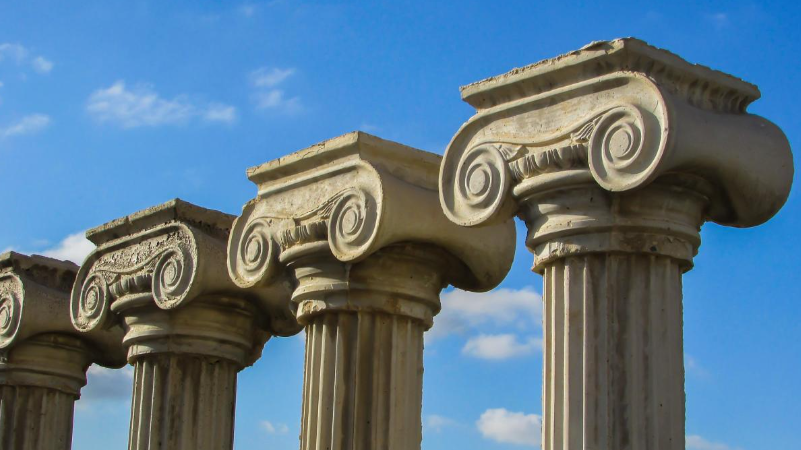 Exploring your Research PillarDebbie Christer & Jia Hui Gan
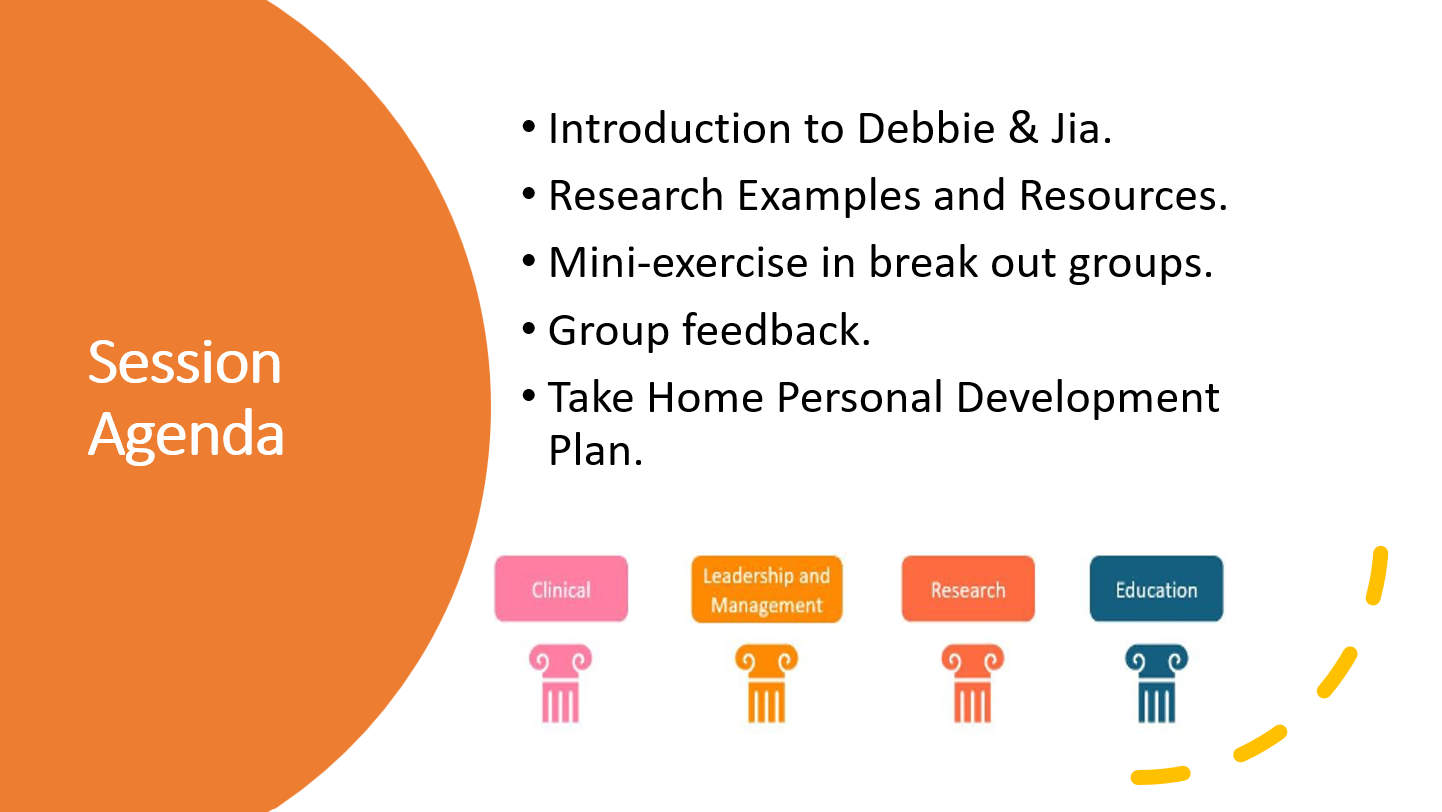 Debbie’s Role
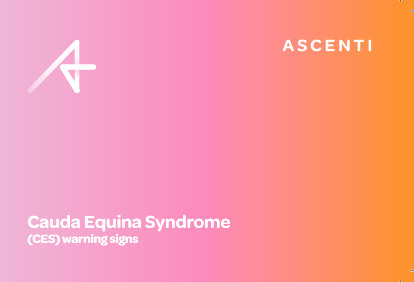 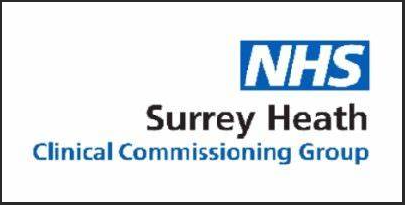 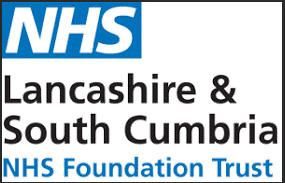 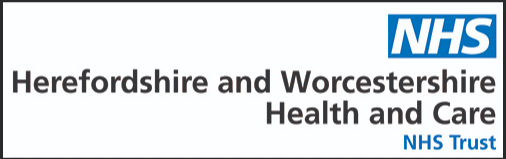 Vision
To support colleagues and services to be able to integrate the research pillar into clinical practice, to continually transform and improve the quality of patient care.
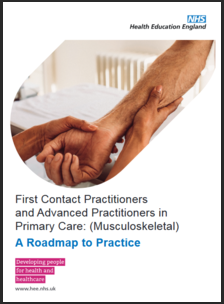 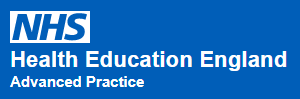 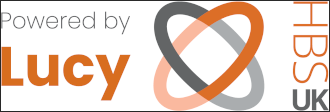 Jia’s Role
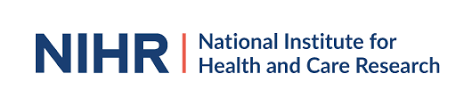 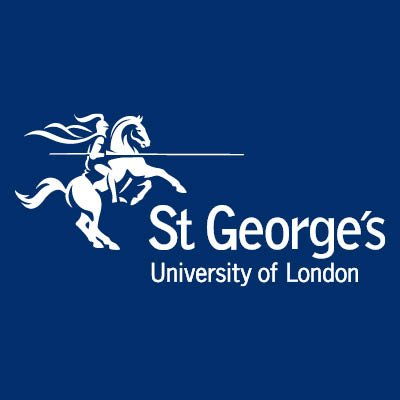 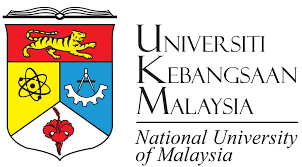 Vision
Works as a clinical academic physio to reduce barriers and inequalities of AHP for fair access to research opportunities and building professional capacities
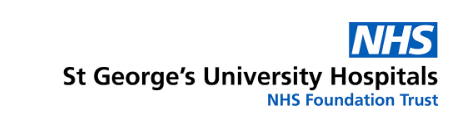 Resources for Research & Innovations
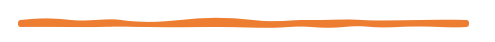 Declaration of Helsinki
Research Excellence Framework
The Corcodat Research Development Framework  etc.
Cochrane Evidence for Every Health
Enhancing the QUAlity and Transparency of health Research
RD& I NHS Trust’s 
CSP etc.
CASP
CEBM
SIGN
AMSTAR
Critical appraisal of mixed methods studies
PRISMA Transparent Reporting 
      etc.
Clinicaltrials.gov
UK clinical trials gateway
WHO on Trial registry platform
Prospero etc
NICE guidelines
NIHR Evidence
Scottish Intercollegiate Guidelines Networks etc
NIHR
CAHPR
HEE
CSP 
James Lind Alliance Priority Setting Partnership etc.
[Speaker Notes: Other Resources
National Institute for Health  and care Research
Council for Allied Health Professions Research
Health Education England etc.

Research and innovation resources | The Chartered Society of Physiotherapy (csp.org.uk)
CASP Tool: CASP Checklists - Critical Appraisal Skills Programme (casp-uk.net)
Research - Advanced Practice (hee.nhs.uk)
Concordat to Support the Career Development of Researchers — Vitae Website
Allied Health Professions’ Research and Innovation Strategy for England | Health Education England (hee.nhs.uk)
CSP Physiotherapy Framework May 2020.pdf
CAHPR Top Ten Tips | Council for Allied Health Professions Research (csp.org.uk)
Evidence-based Practice | Cochrane Back and Neck
Home Page - GIN (g-i-n.net)]
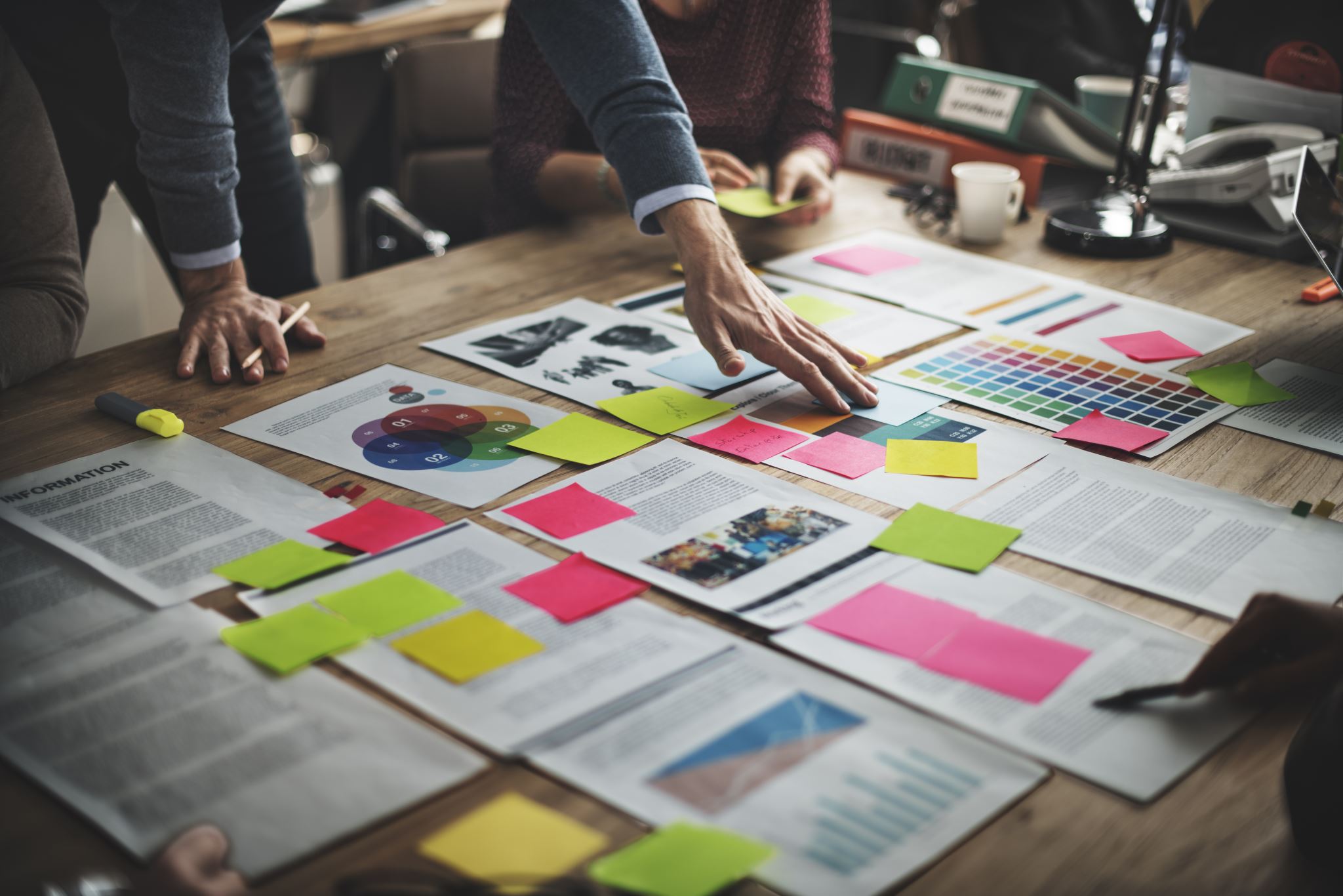 Integrating Research into Practice
Patient case studies with Level 7 critique.
Journal club and using critical appraisal tools to critique articles.
Involvement in individual and service audit and evaluation.
Research project/proposal. 
Reflection on learning outcomes relating to improvements in practice.
Published (internal and external) reports/article showing audit/research.
Conference presentation/poster presentation.
Gap Analysis Example
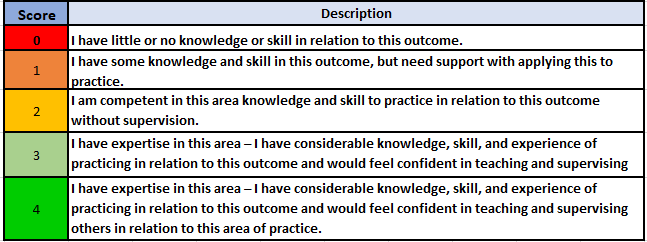 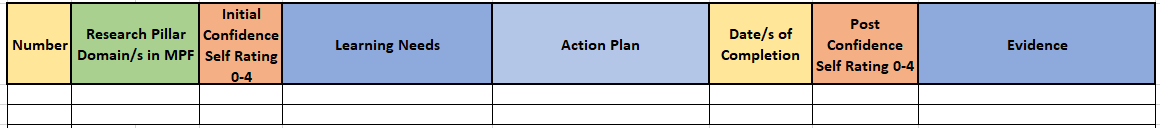 Workshop
Q1: How do you currently integrate research 
into your clinical practice?
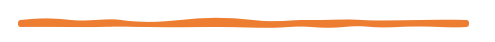 Workshop
Group Feedback
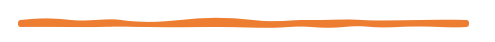 Take home Personal Development Plan
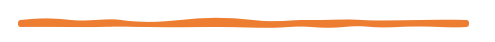 Q2: Give an example (max 3 words) of how you are now going to use research as part of your 
Personal Development Plan